Where Do You Draw Your “No” line?
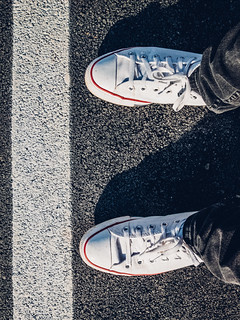 The Christian’s Identity
My Christian identity
Born again – 1 Pet. 1:3-5
I have a new life with a living hope.
I live to obtain an imperishable inheritance in heaven.
Seek things above – Col. 3:1-4
My baptism (Col. 2:11-12) changes my life’s focus
I have died to this world and seek the things above
Live for the One who died for me – 2 Cor. 5:14-15
Christ’s love controls or pressures me to see my life differently than I did before conversion
Because He died for all, I must live for Him, not self
My Christian  identity
Bear a cross – Mk. 8:34-36
The conditions of discipleship are the same as Messiahship – no crown without a cross! – Mk. 8:31-33
I must deny self and lose my life for Christ and the gospel
Alien and a stranger – 1 Pet. 2:11-12
We are temporary residents and citizens elsewhere – Phil. 3:20
We refrain from fulfilling fleshly lusts that war against the soul
Make the most of my time – Eph. 5:15
I must show care and wisdom to make the most of my time
I do not flitter away the moments of my days
The Christian’s IDENTITY
Born again to new life/hope – 1 Pet. 1:3-5
Seek things that are above – Col. 3:1-4
Live for the One who died for me – 2 Cor. 5:14-15
Bear my cross – Mk. 8:34-36
Alien and a stranger – 1 Pet. 2:11-12
Must make the most of my time – Eph. 5:15
Holy like God – 1 Pet. 1:13-16